S-O-T-A deep learning modellek tanítása Azure környezetben
Technológiai kihívások és megoldásaik
Feldmann Ádám Ph.D 
PTE
Legyen elérhető magyar nyelven is a BERT-large modell, amely a Google kereső legújabb eleme és fejlett nyelvi feldolgozást tesz lehetővé.
Cél
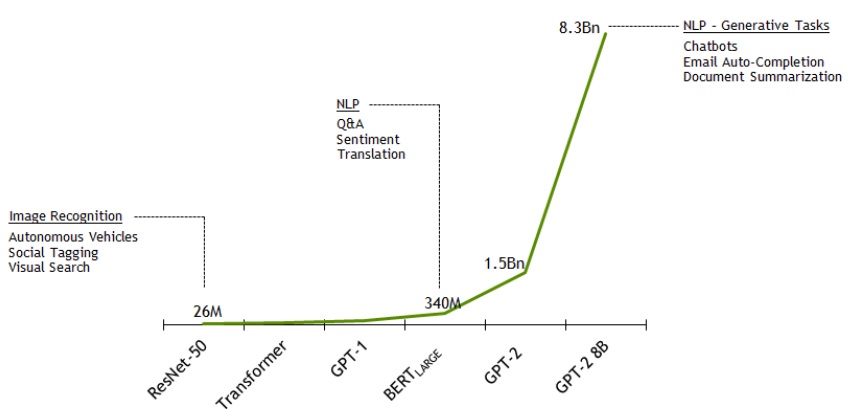 Adatforrás:
~ 4 milliárd szavas szövegkorpusz  (ELKH Nyelvtudományi Intézet)

Hardver követelmények:
Multinode multiGPU alapú tanítás  (MS Azure környezet)

Szoftver környezet:
AzureML, OnnxRuntime training,DeepSpeed
A BERT-large modell előállításának  feltételei
Hardver környezet
GPU számítási node-ok
NCv3-as sorozat    Standard_NC24rs_v3
448 GB RAM
4db V100-as GPU  
64 GB VRAM
RDMA-kompatibilitás -> ha klasztert kell építeni a node-okból -> InfiniBand hálózaba kötött node-ok elosztott MPI terhelésez 
Low Priority VM      Standard óradíj: 14,19 EUR/h                           Low priority óradíj: 2.84 EUR/h  
      
                                            Quota request a COVID-19 pandémia miatt.
5X
Szoftver környezet
Magas  szintű környezet modellek létrehozásához, több nyílt   forrású keretrendszert támogat. 

Open Neural Network Exchange


Deep learning optimalizáló könyvtár. Kezeli a GPU-kban keletkező redundanicákat. Kifejezetten sokparaméteres modellek tanításához fejlesztik.
ZeRO-2 optimalizációs megoldásokat használ.
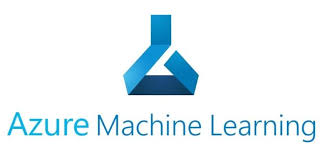 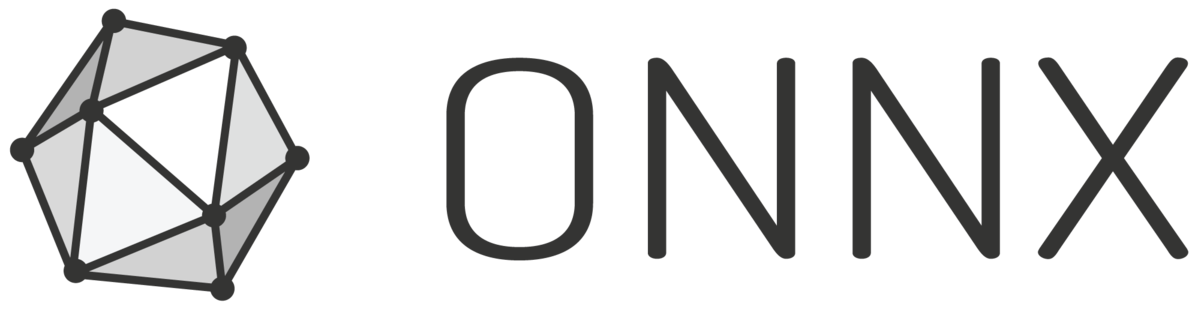 DeepSpeed
Magyar BERT-large modell tanítása
AzureML környezetben ORT segítségvel történt. 
Az NVIDIA által közzétett tanító scriptet paramétereztük a saját hardver és szoftver konfigurációnknak megfelelően.
Az OpenMPI, CuDA, CuNN, DeepSpeed, NCCL  külön docker konténerből elérhető, elfedve az alacsonyabb szintű feldolgozási rétegeket,
Mekkora ez a modell?
A 3 három bemeneti embedding réteg nagyjából 33M paraméter.
A BERT-large transformer rétegekből áll. Egy ilyen encoder transformer réteg 12,592,128  paramétert tartalmaz. Ebből van benne 24 darab.
Összesen 302,211,072
A pooler réteg is több, mint 1M paramétert tartalmaz.